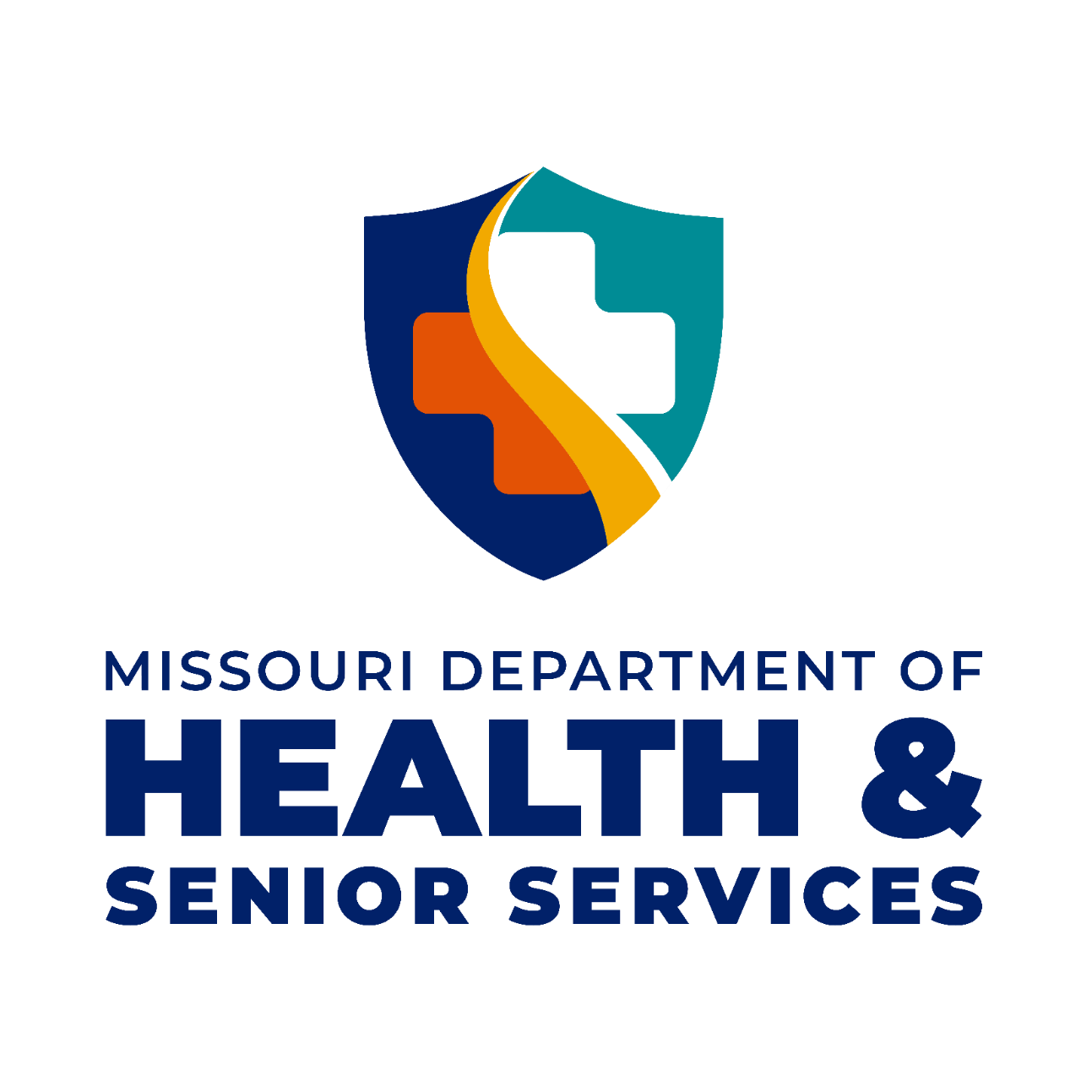 6+++++
Data Sharing Agreement
ShowMe WorldCare
Bureau of Data Modernization and Interoperability
Need for a Data Sharing Agreement (DSA)
Document terms and conditions for use of Missouri Department of Health and Senior Services (DHSS) reportable disease management systems such as ShowMe WorldCare
Clarify potential corrective actions
Best practice from a legal perspective
Ensure system users are aware of their obligations to protect data
Need for Expanded Data Access
Multiple local public health agencies (LPHAs) provided feedback that additional access related to sexually transmitted infections (STI) data was needed
LPHA associations reached out to DHSS
DSA Development Process
DHSS disease programs met to discuss data access
Bureau of Data Modernization and Interoperability (BDMI) consulted related to technical capabilities of ShowMe WorldCare
Draft DSA shared with Missouri Center for Public Health Excellence (MOCPHE)
MOCPHE feedback incorporated
DSA now ready for distribution
Overview of New DSA
DSA covers access by a single LPHA for records assigned to the LPHA’s jurisdiction
Signature is optional
All LPHAs will have access to patient-level information for basic public health operations such as creating person records, condition records, outbreaks, and contact tracing. 
All LPHAs will have access to aggregate reports showing statewide data (to be developed).
All LPHAs will have access to general communicable diseases.
Overview of New DSA (Continued)
Signed DSA provides additional access and functionality
Access to STI data
Access to enhanced functionalities within ShowMe WorldCare such as exports
DSA Does NOT Cover
Access to HIV/AIDS data 
Access is granted only to those agencies contracted by DHSS to perform HIV/AIDS surveillance or prevention services
Some LPHAs may have separate DIS contracts with DHSS which would allow STI access 
Access for individual staff
Individual staff will submit request, most likely through ASAP, for conditions appropriate to their role.
DSA Does NOT Cover (continued)
Data sharing among multiple LPHAs
ShowMe WorldCare contains some features which may make blanket data sharing across LPHAs less necessary.
If blanket sharing between agencies is determined to be necessary, more information will be distributed later.
Comparison of Signed vs. Unsigned DSA
Unsigned DSA
Signed DSA
Patient-level data for records assigned to your jurisdiction

Basic operations within systems based on user role

Aggregate reports showing statewide data (to be developed)

All general communicable diseases

HIV and STIs only if contracted for Surveillance/Prevention services
Patient-level data for records assigned to your jurisdiction

Basic operations within systems based on user role

Aggregate reports showing statewide data (to be developed)

All general communicable diseases and STIs

HIV only if contracted for Surveillance/Prevention services

Exports
Currently Proposed Levels of Data Sharing in ShowMe WorldCare
No DSA or other agreement is required for access to perform basic public health functions related to disease investigation, contact tracing, case management, and outbreaks.
Basic Access
Signed DSA allows for STI data access without contract as well as exports.
DHSS-LPHA DSA Enhanced Access
Only agencies contracted with DHSS to provide HIV surveillance/prevention services will be granted access to HIV records.
Contracts to Provide DIS Services
Timeline
DSA will be distributed by the Center for Local Public Health Services (CLPHS).
Signed DSAs may be returned to Hollie.Sheller@health.mo.gov.
Completed DSAs requested by April 1, 2024, to allow set-up for enhanced access prior to implementation.
Completed DSAs may be submitted after April 1 but enhanced access may be delayed. 
No changes will occur with existing systems.
DSA will take effect with ShowMe WorldCare implementation.
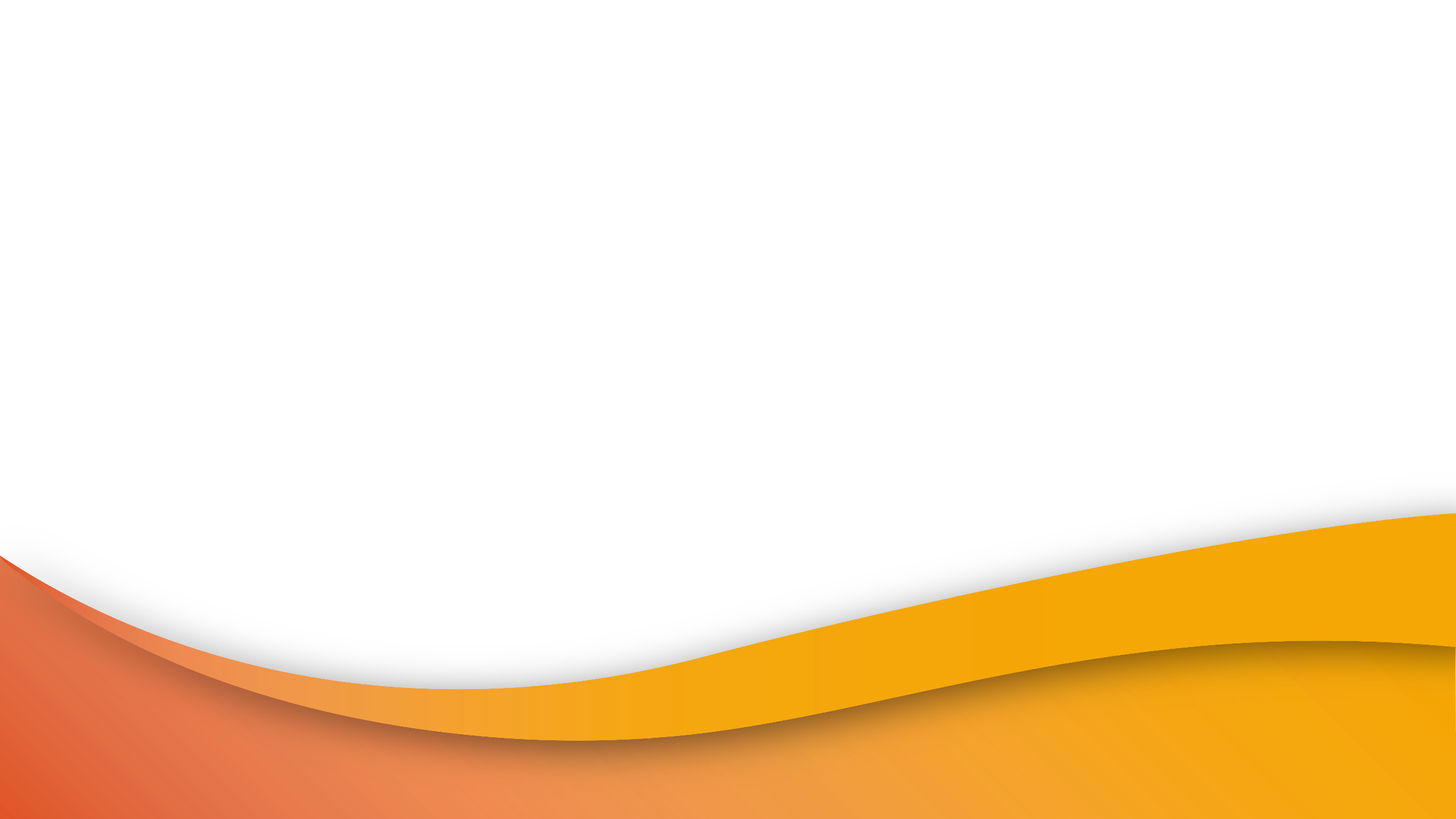 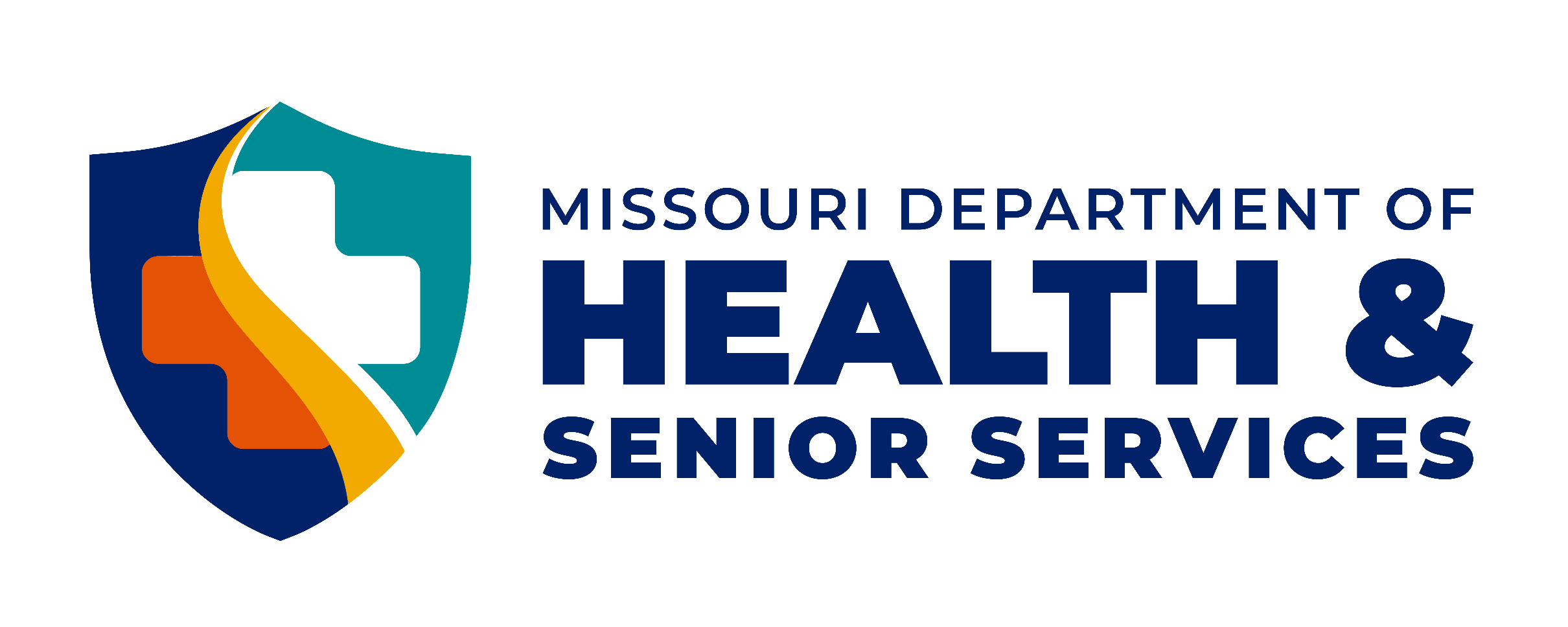 PROTECTING HEALTH AND
KEEPING PEOPLE SAFE